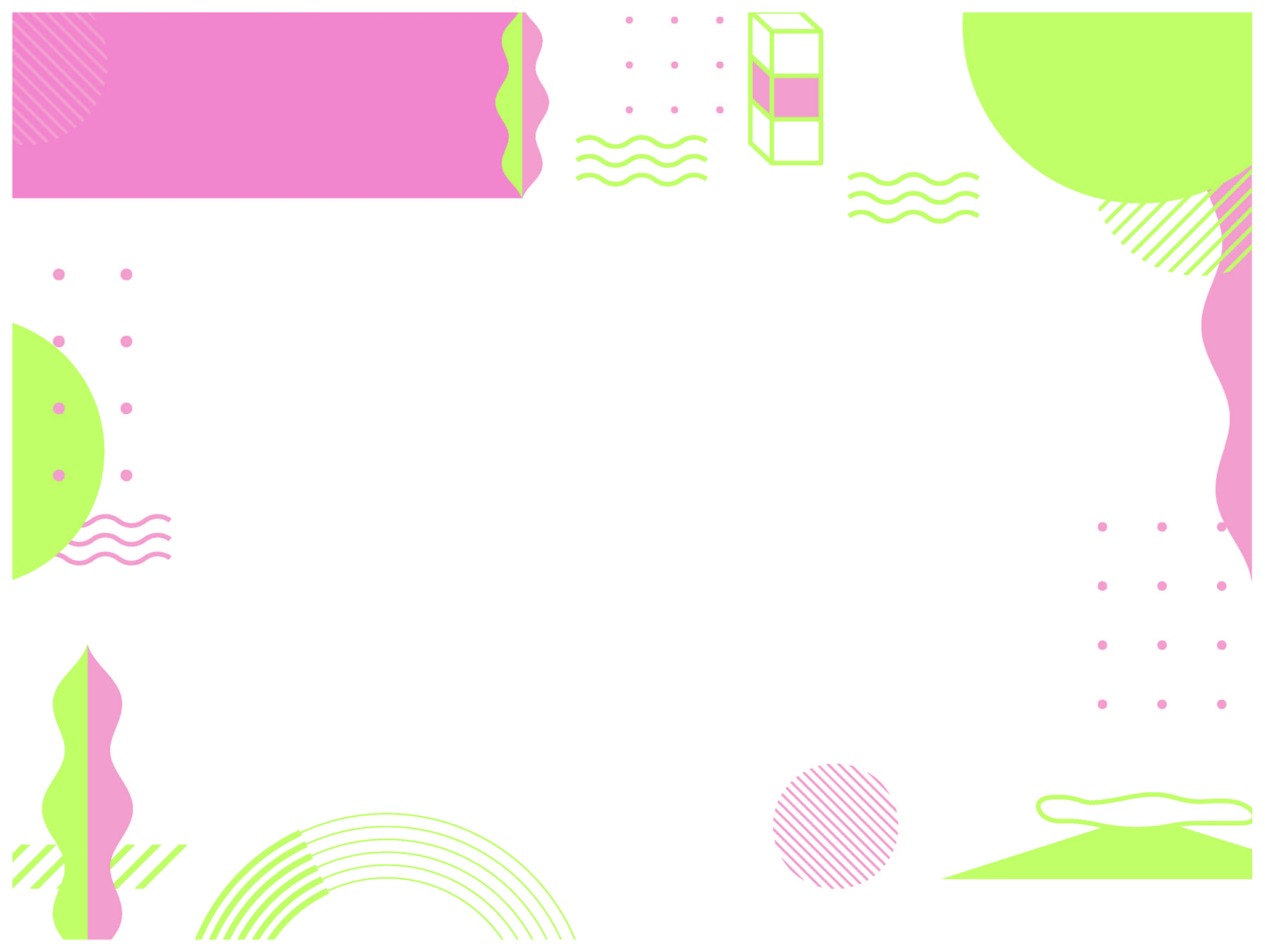 北海道 利尻町
橋場　伊知朗
地域おこし協力隊
発表資料
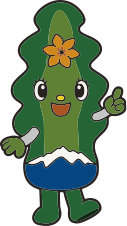 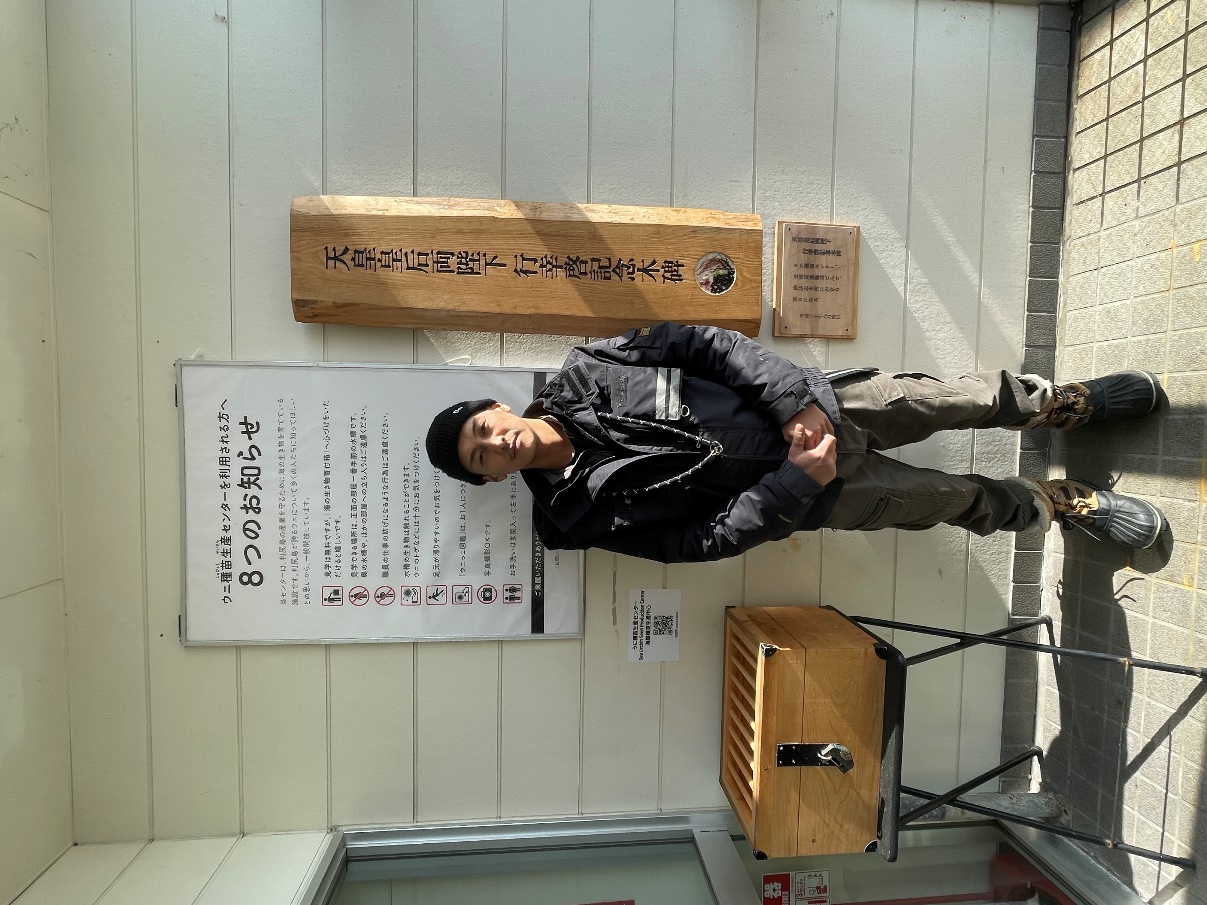 出身地：北海道
活動場所：ウニ種苗センター
活動内容：ウニの栽培飼育

任期：2023年3月末まで
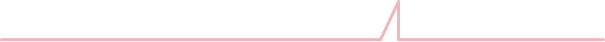 2022年５月に着任　当初の予定１年の契約で今年度退任することになりました
漁業に携わろうと思い利尻島に来ましたが　退任後は旭川市に移ることにしました
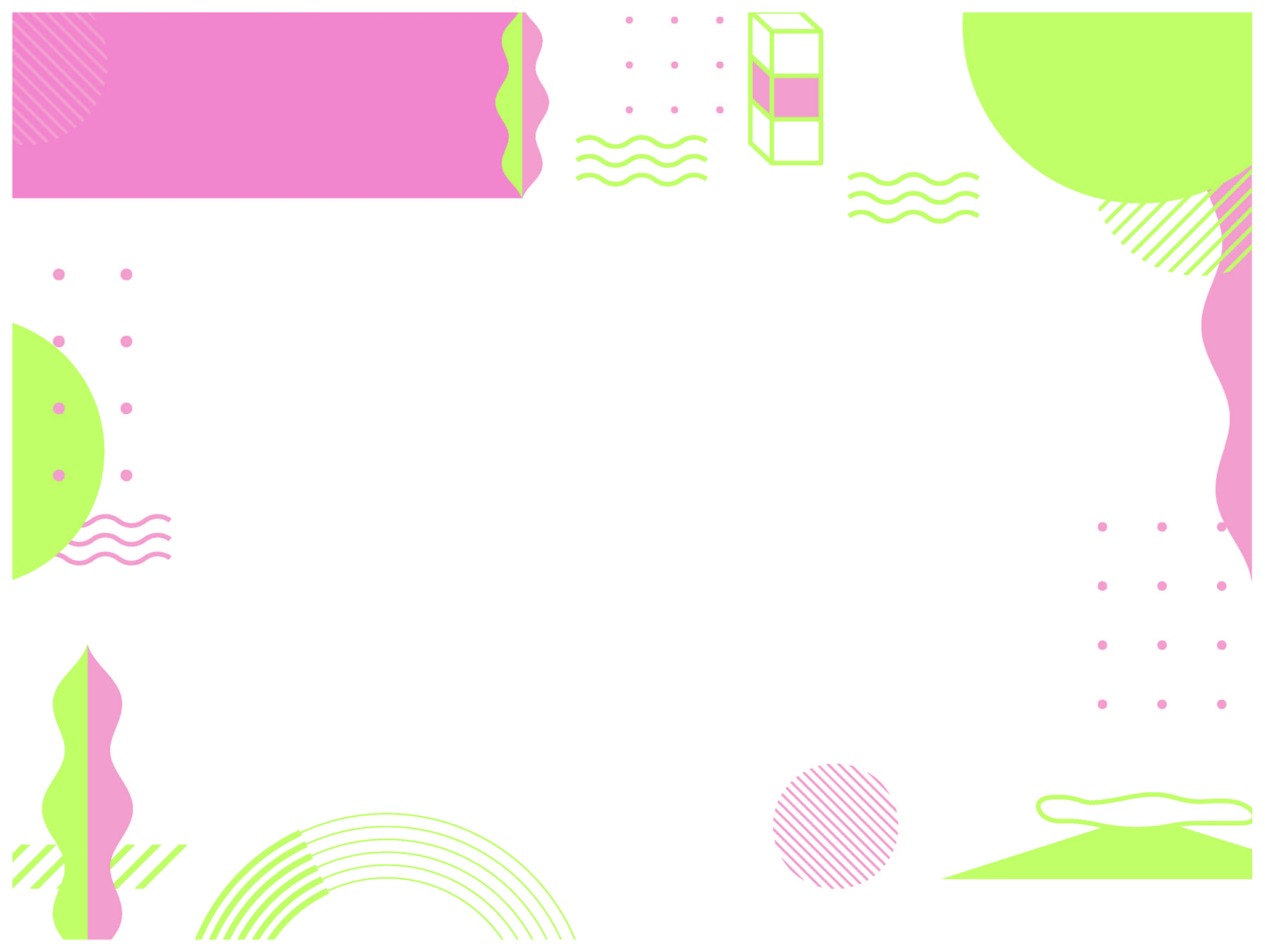 北海道 利尻町
活動内容
地域おこし協力隊
発表資料
ウニの栽培漁業
緑藻の培養
昆布の養殖
人工授精　幼生飼育
波板飼育　選別　かご飼育
種苗放流の出荷
センター設備のメンテナンス
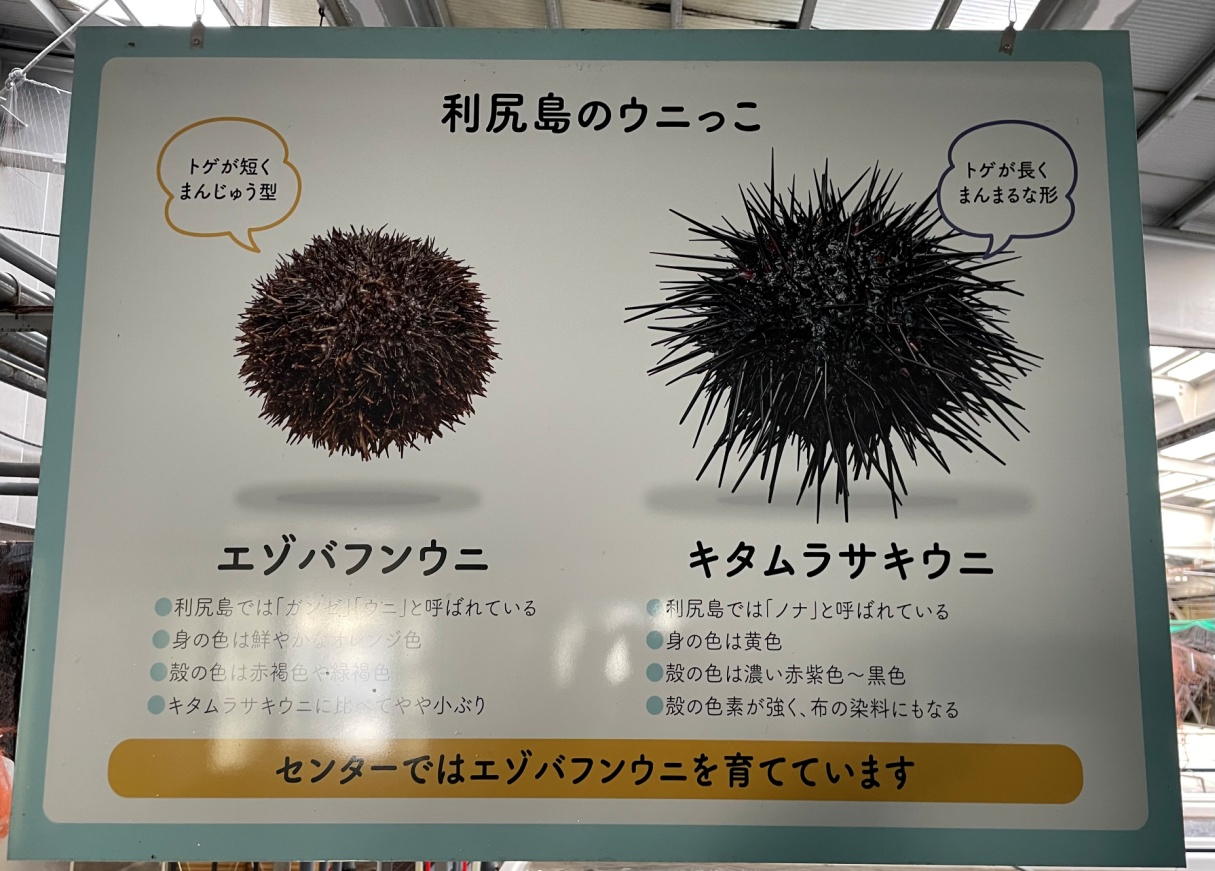 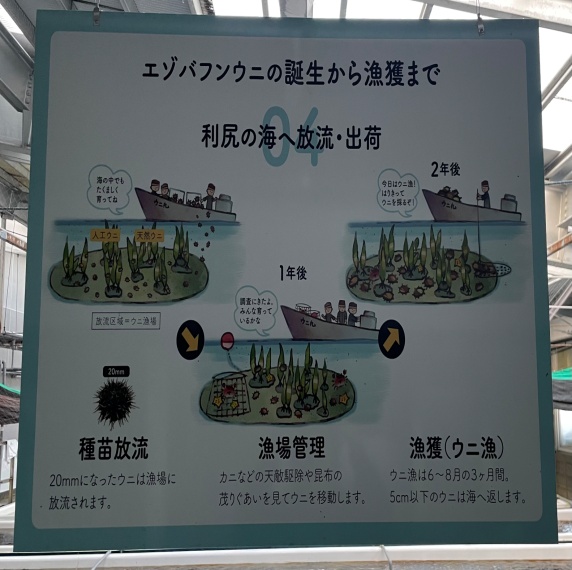 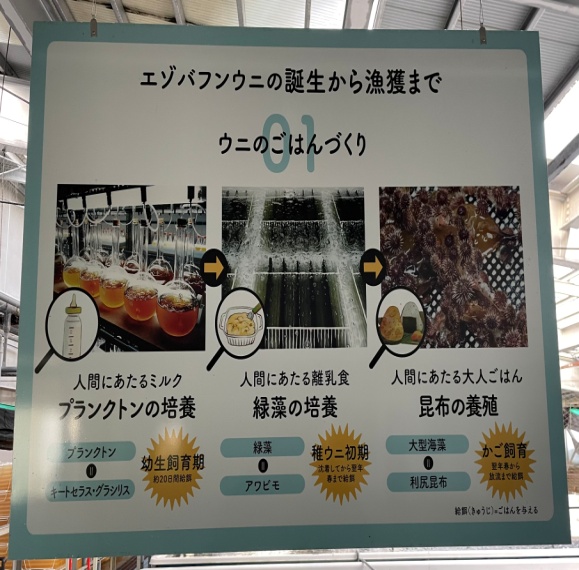 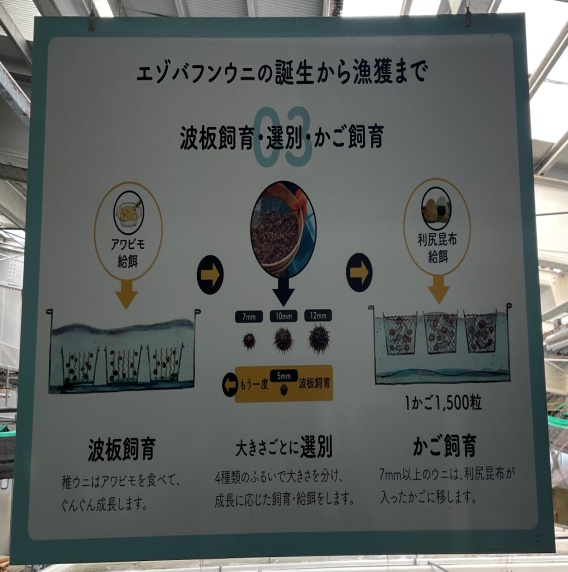 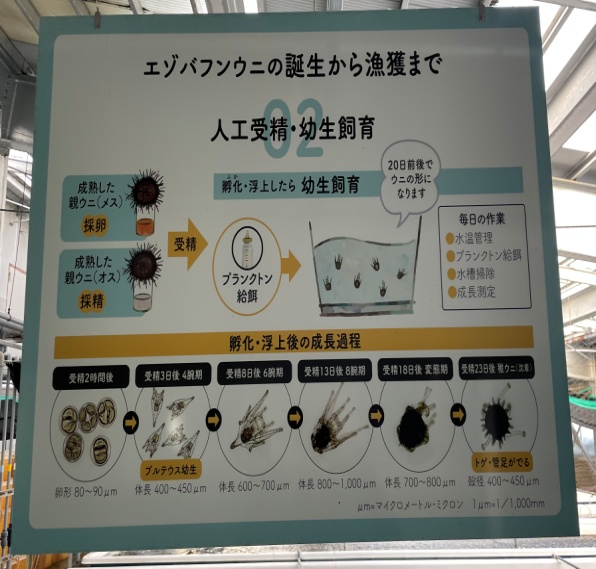 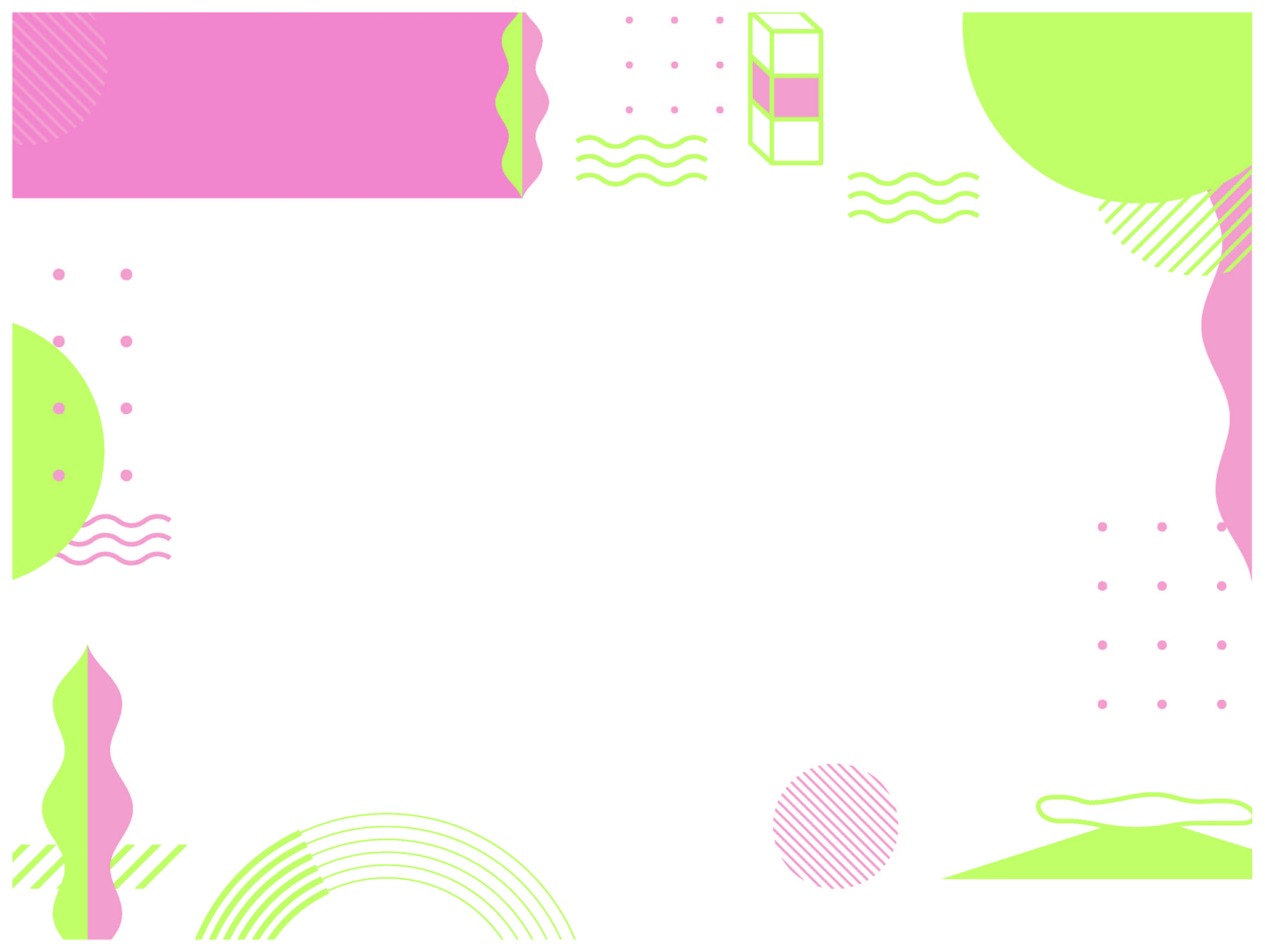 北海道 利尻町
今後の予定
地域おこし協力隊
発表資料
利尻島には　漁業に就こうと思い来島しましたが今後は
旭川市にて塗装業及び民泊サウナ業及び飲食関連の仕事に就業することに
なりました
島では漁師の方達にお世話になり利尻とのご縁もできたので
旭川市に移っても利尻の発展の為微力ながらも何か出来たらと考えております
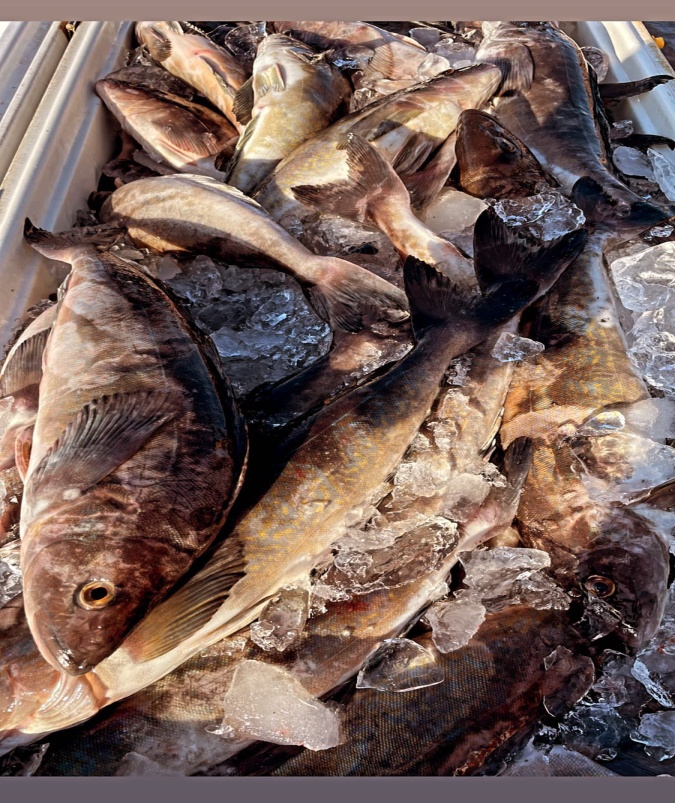 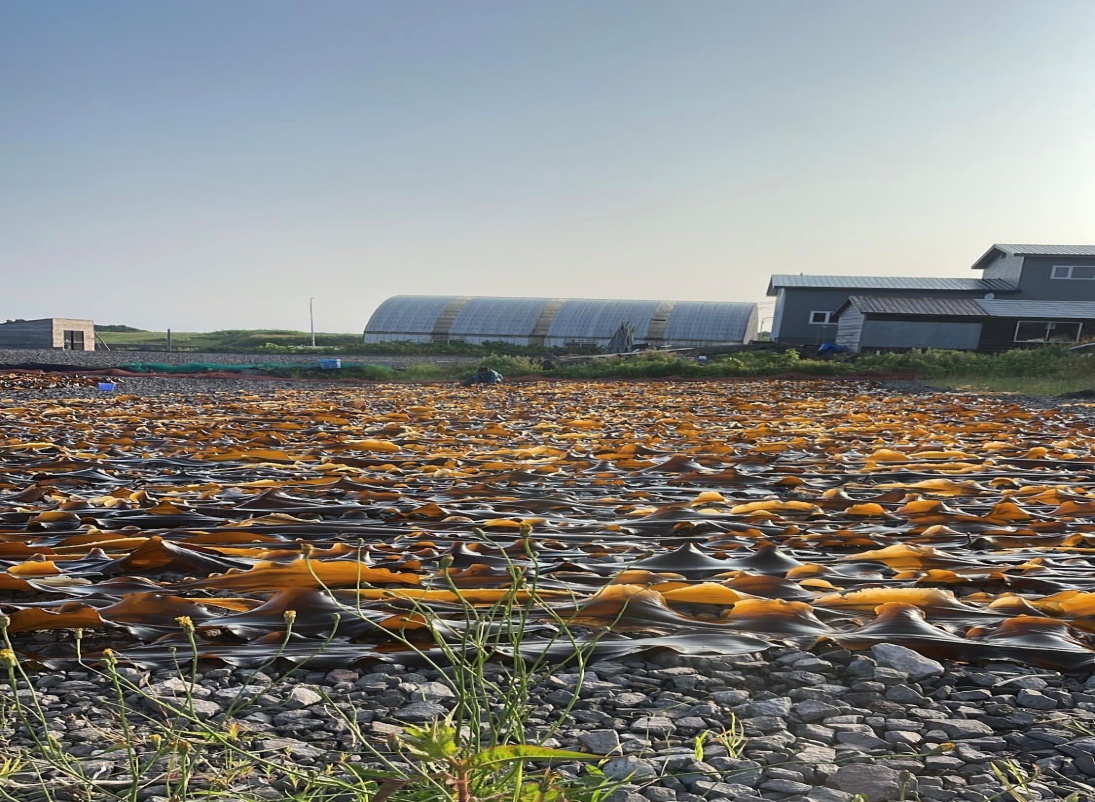